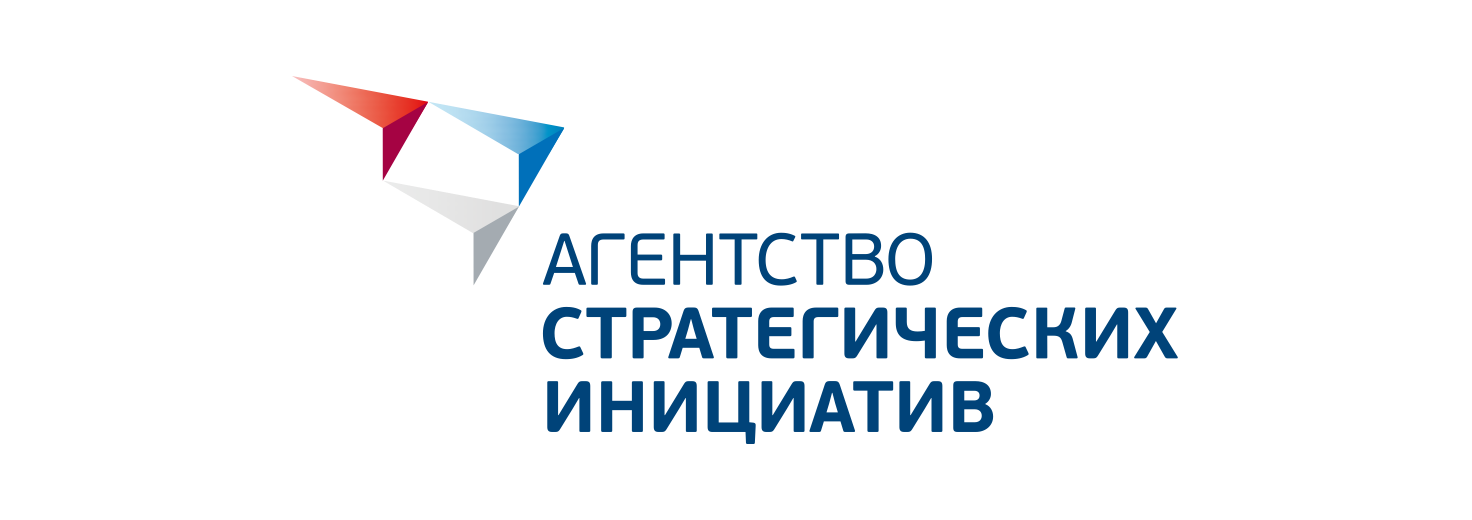 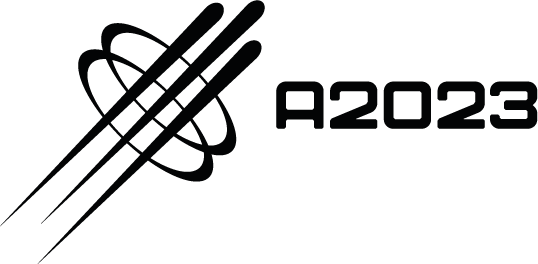 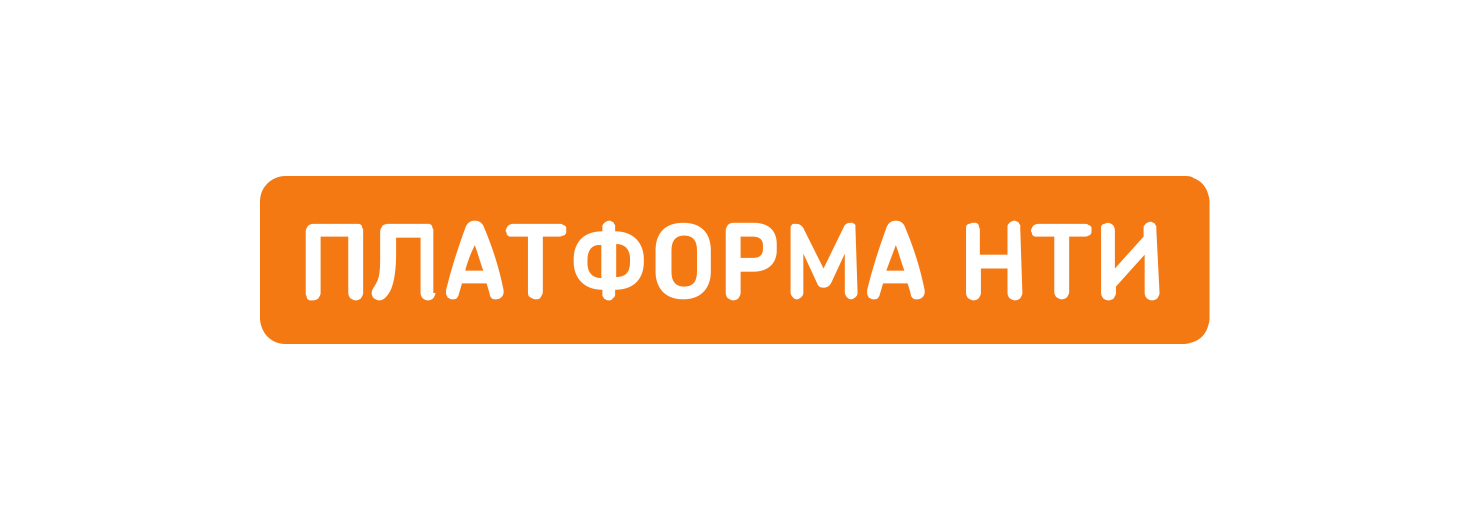 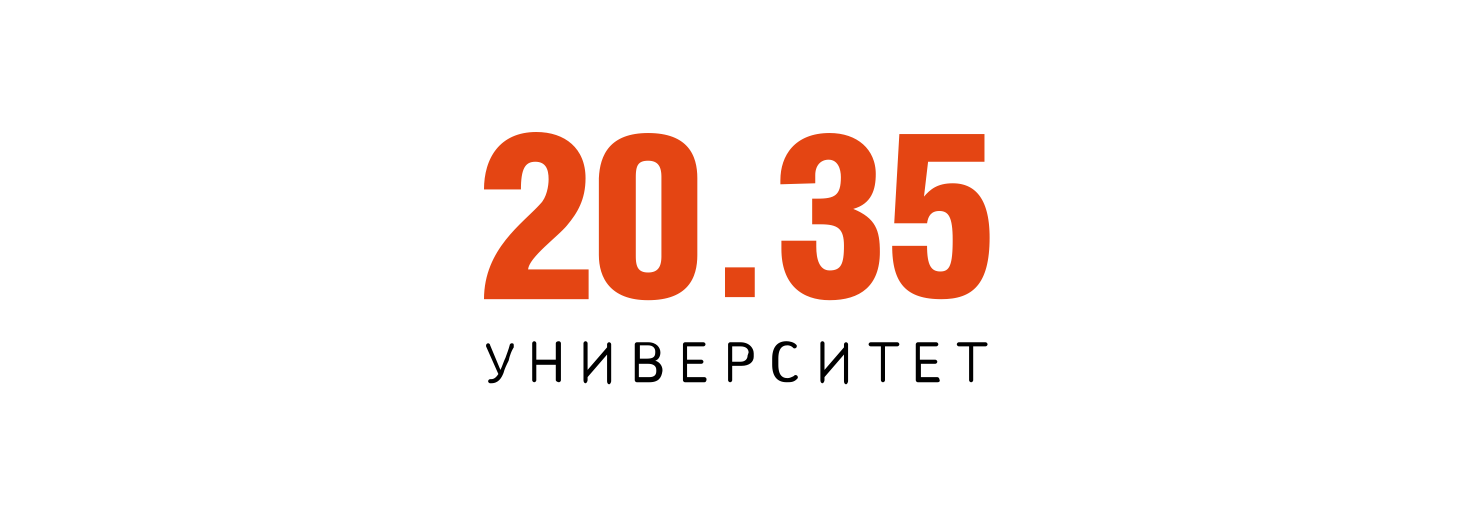 M-MAPS
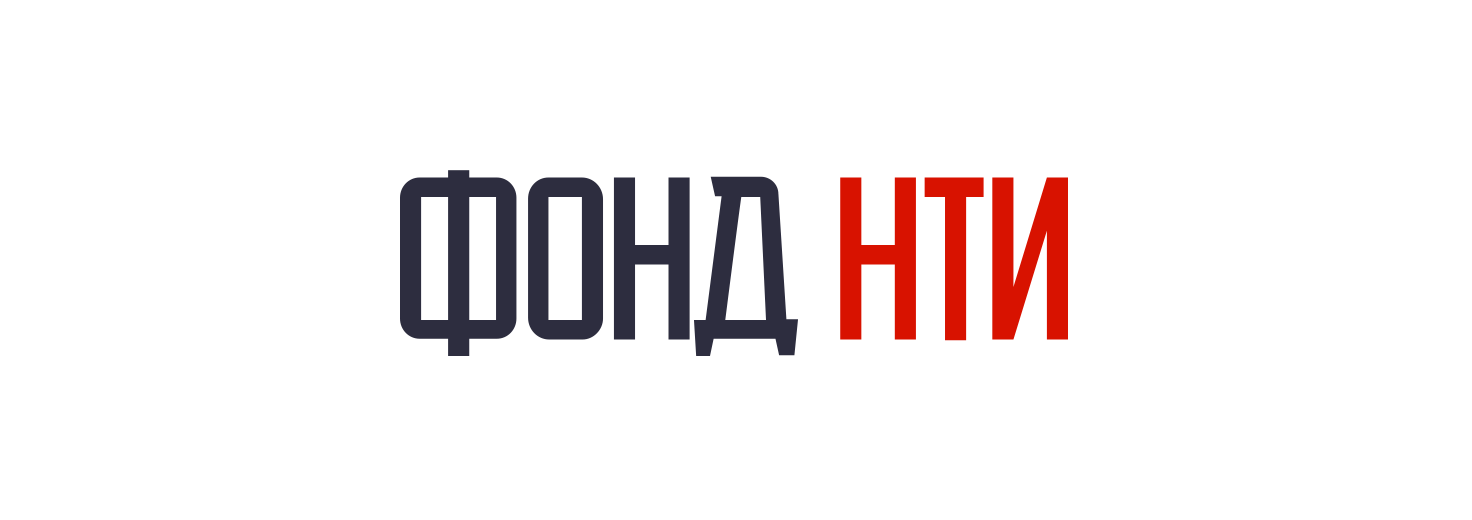 «Мега карты для мега решений»
«Ваша геинформация + наш анализ = оптимальная инфраструктура»
Докладчик:
Залищук Александр Александрович
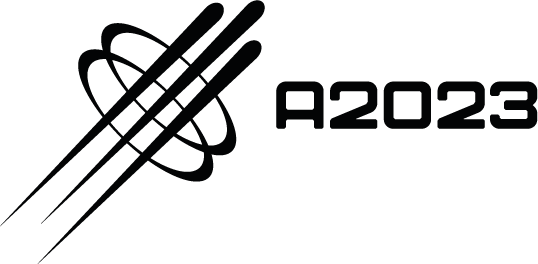 Решаемая проблема и целевая аудитория
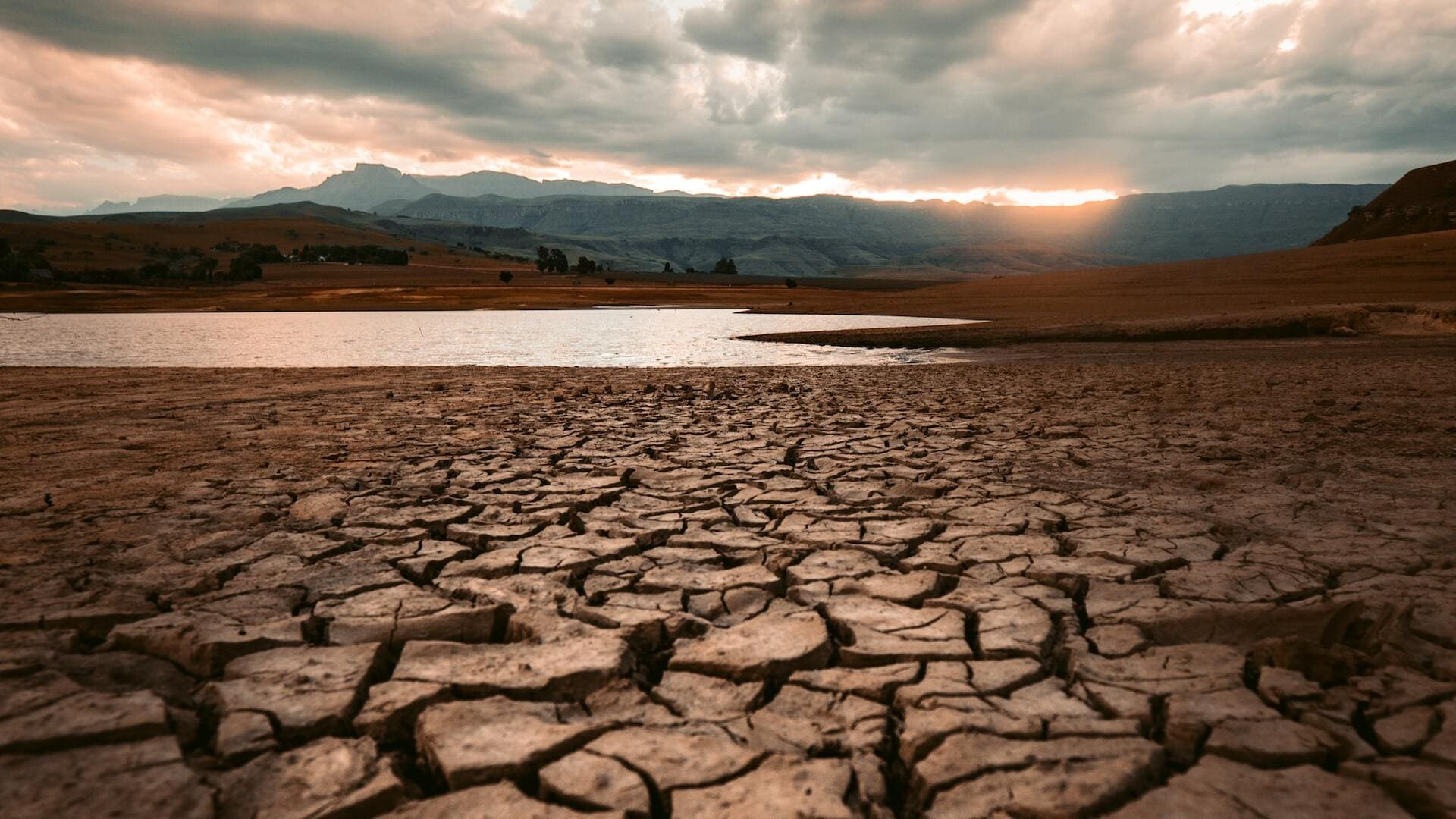 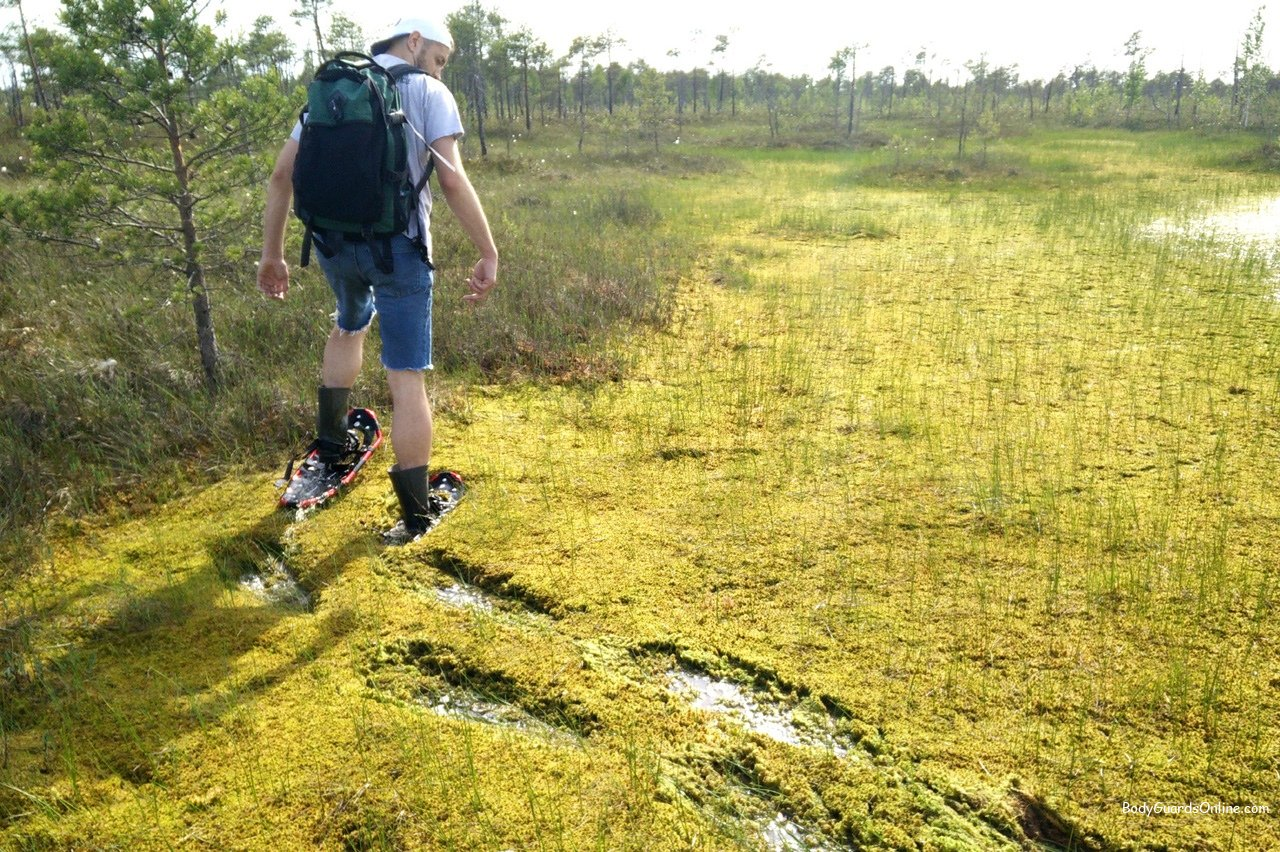 ПРОБЛЕМА:Плохо спланированная логистика и инфраструктра в труднодоступных местах
Нефте и газодобывающие компании
Сельское хозяйство
Картографирование и составление планов облета полей
Разведка и разведка бурением новых территорий
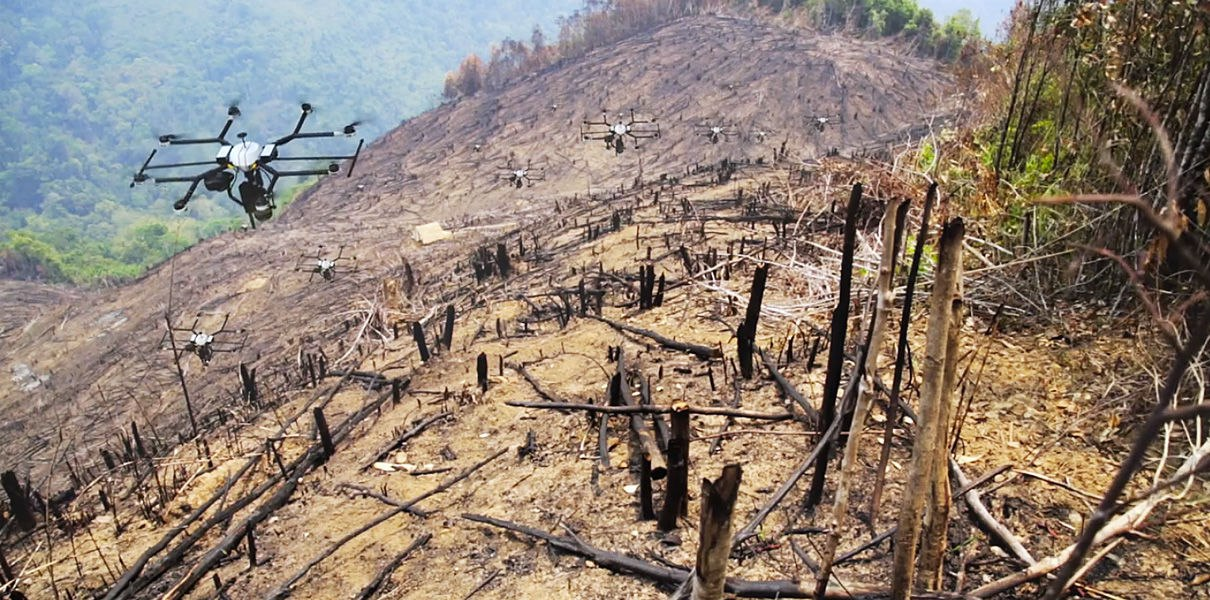 Геологические службы
Туристические компании
Организация турпоходов и туристических вылазок
Ускорение сбора данных о местности (есть возможность указать исследованные территории)
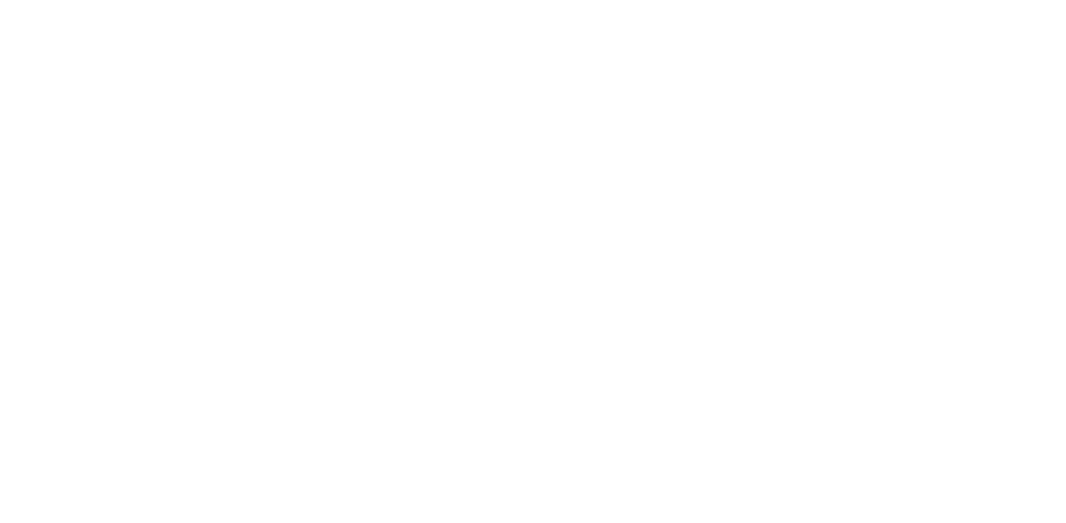 Описание предлагаемого решения
Обработка геопространственных данных с БПЛА, спутника и воздушных судов
Сегментация земляных покровов и их дальнейшая классификация
Совмещение полученных результатов с цифровой картой местности
Автоматическое построение оптимальных маршрутов в зависимости от задачи
Выбор наилушего маршрута
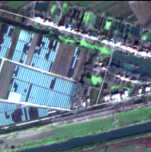 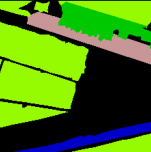 Особенности функционала:
Содержит функционал геопространственной системы
Вывод детального отчета по обработанным материала
Возможность редактировать маршурт в зависимости от нужд пользователя
При ручном исправлении программа предлагает альтернативные варианта
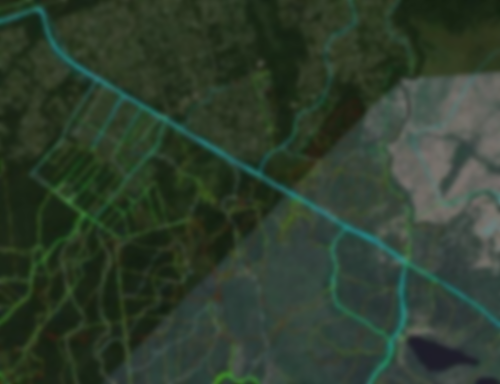 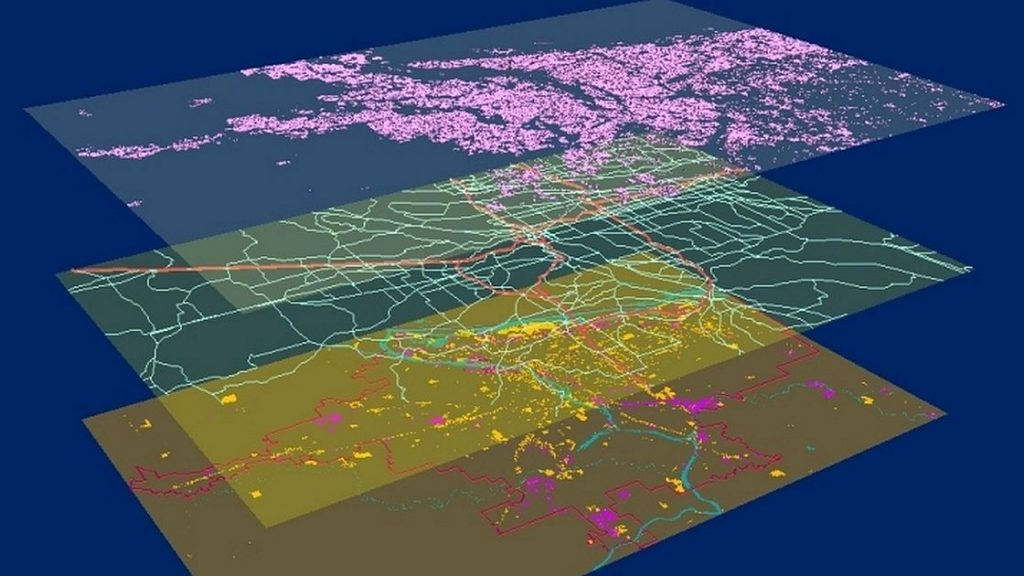 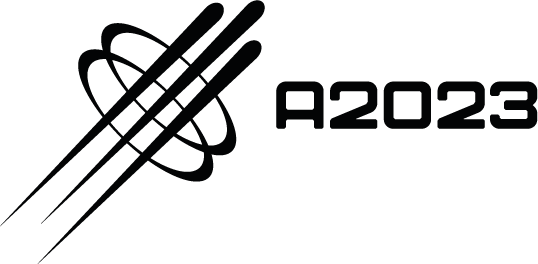 Финансовая модель
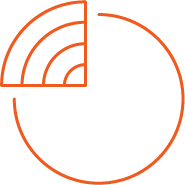 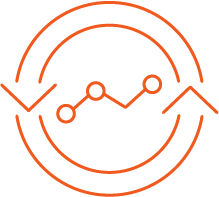 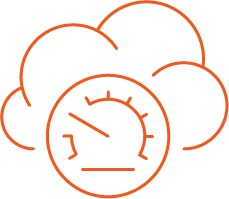 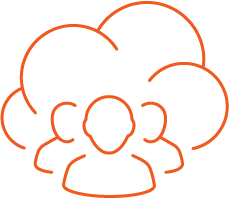 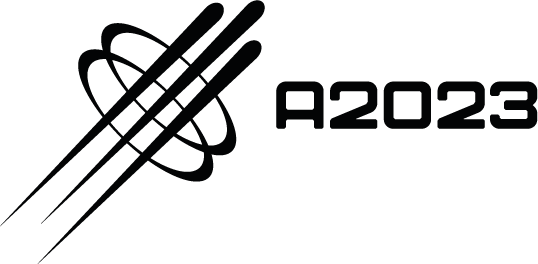 Анализ конкурентов
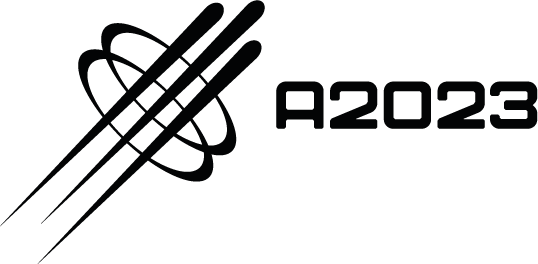 Текущий статус проекта
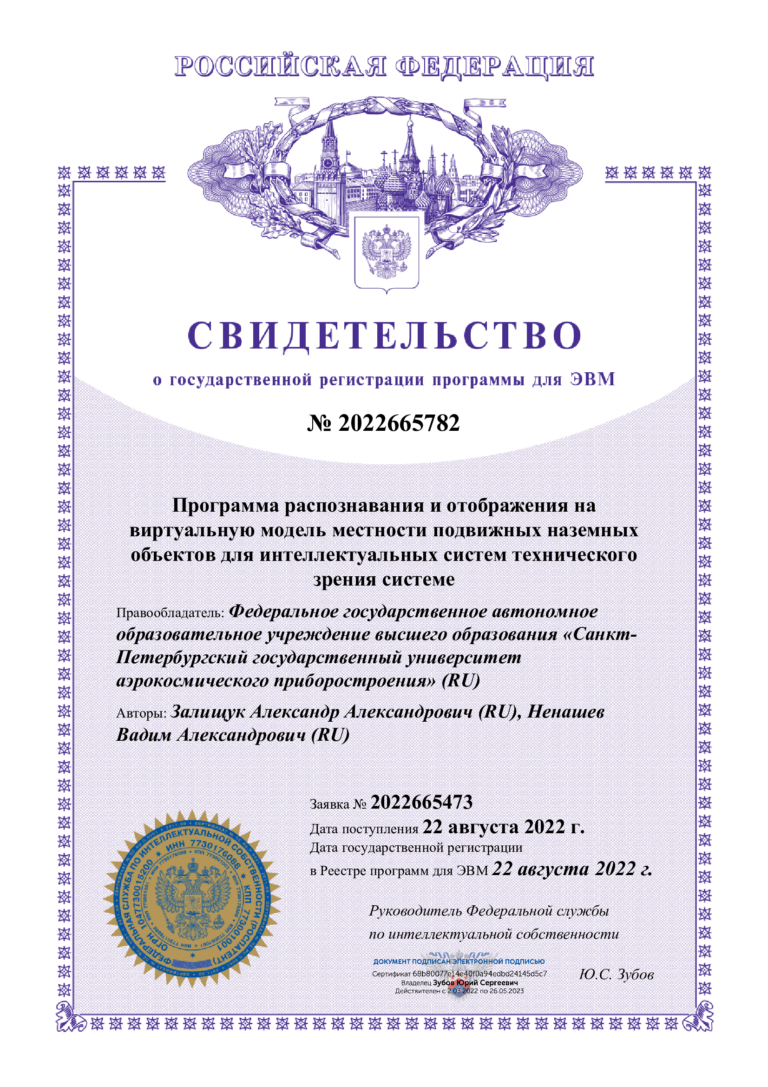 Рассмотрены модели семантической сегментации, подходящие для проекта
Свидетельство о гос. регистрации программы для ЭВМ
Проведено успешное первоначальное тестирование
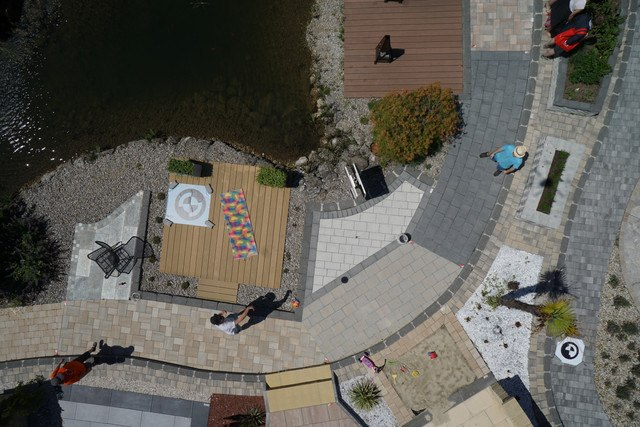 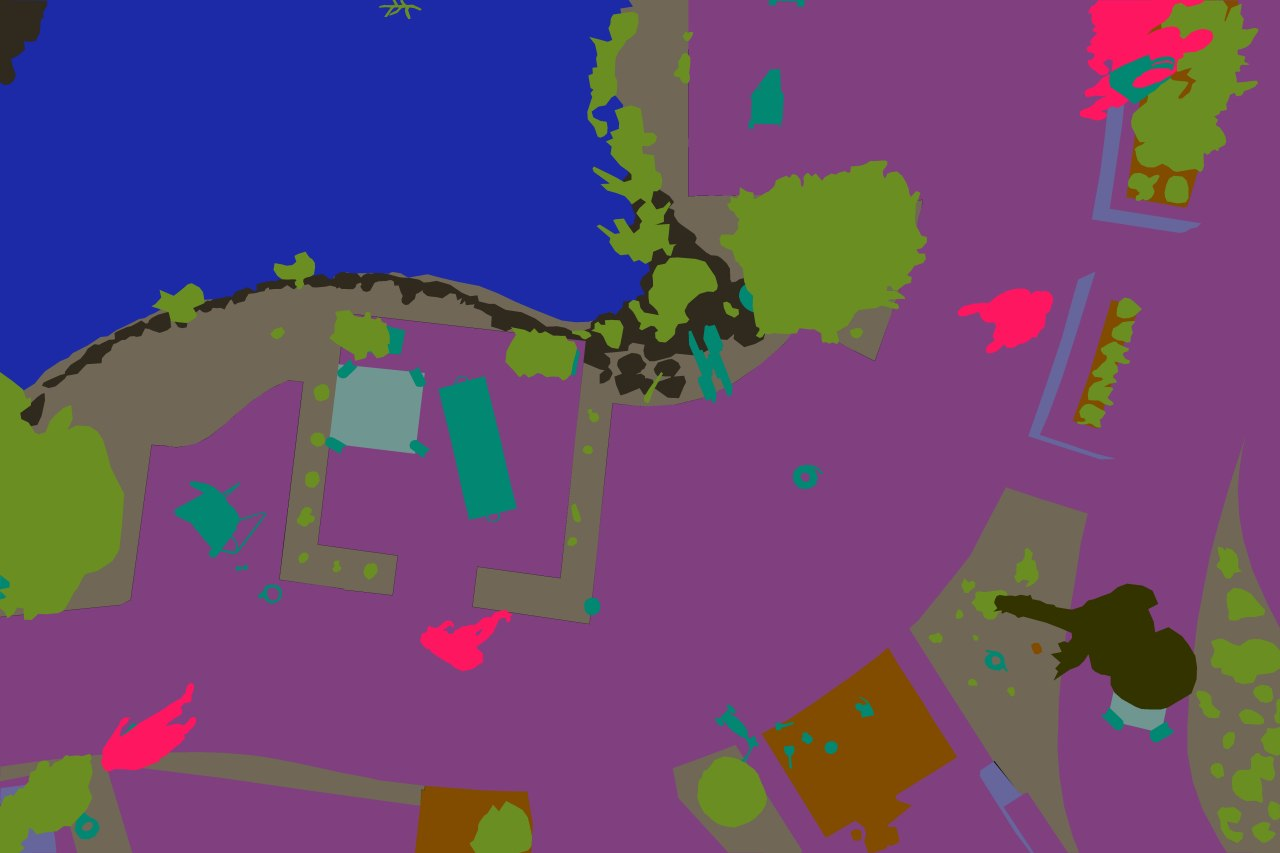 Стартап поддержан на 1 млн. рублей в рамках конкурса «Студенческий стартап. III очередь»
Проект находится в стадии TRL3: Прототип программы эффективно протестирован на малом размере данных
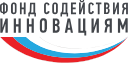 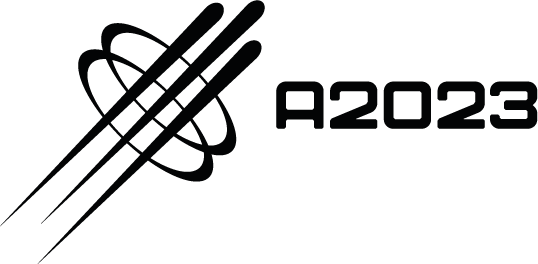 Команда и компетенции
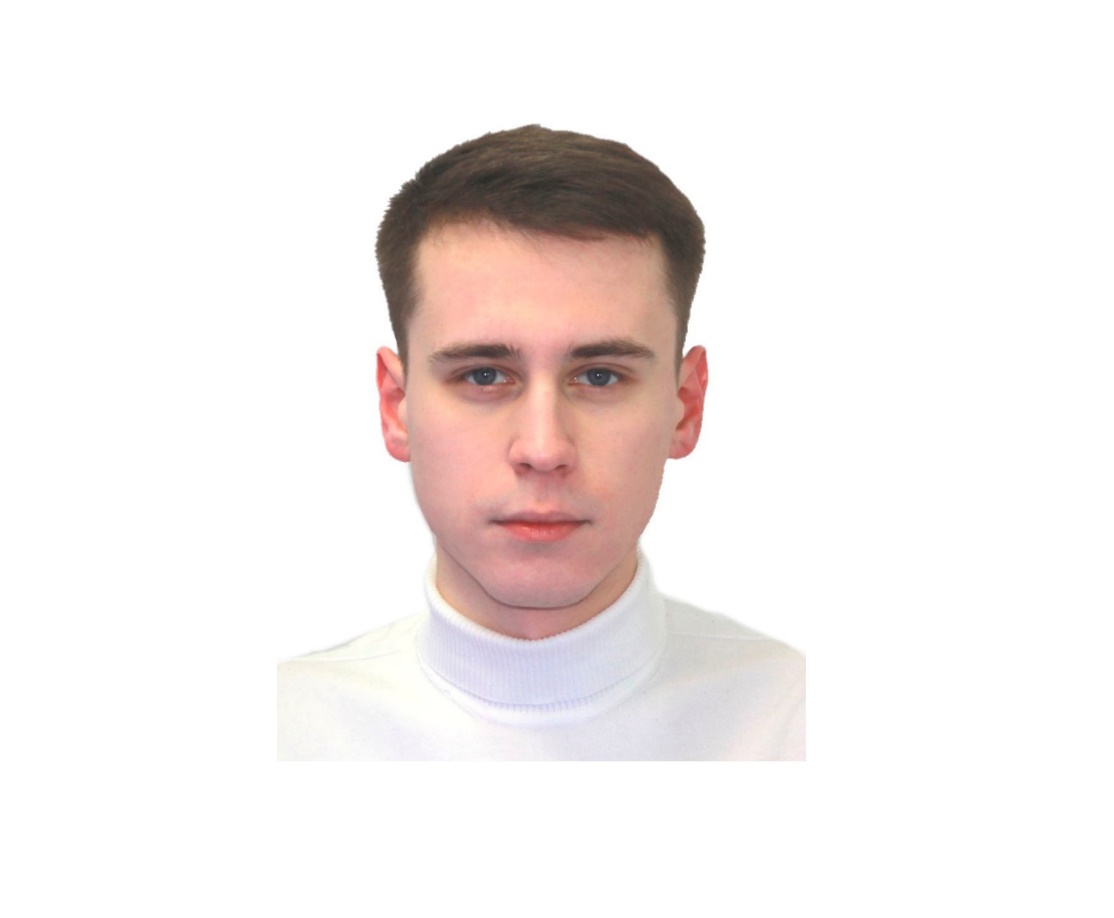 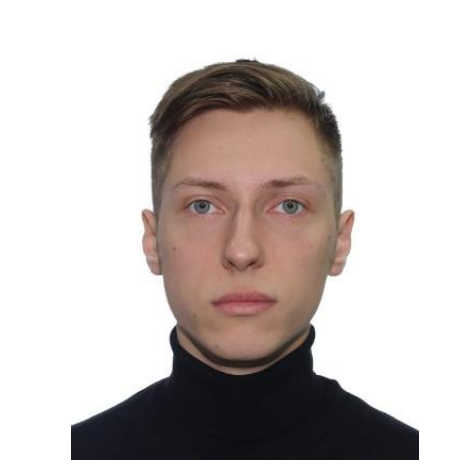 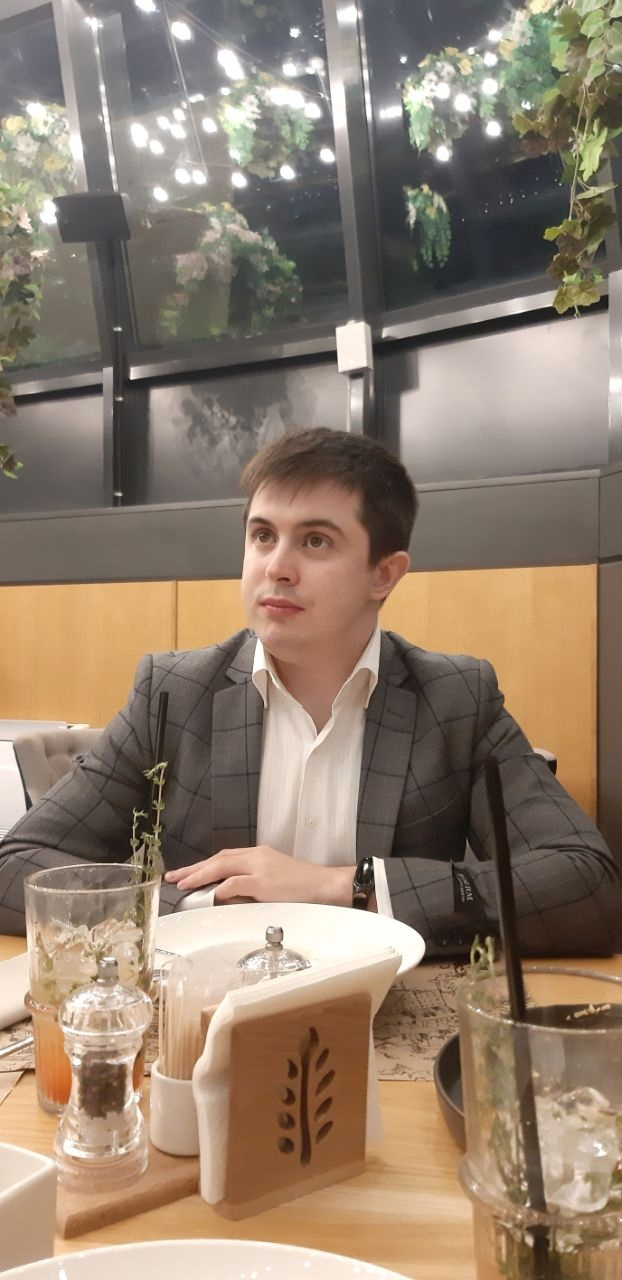 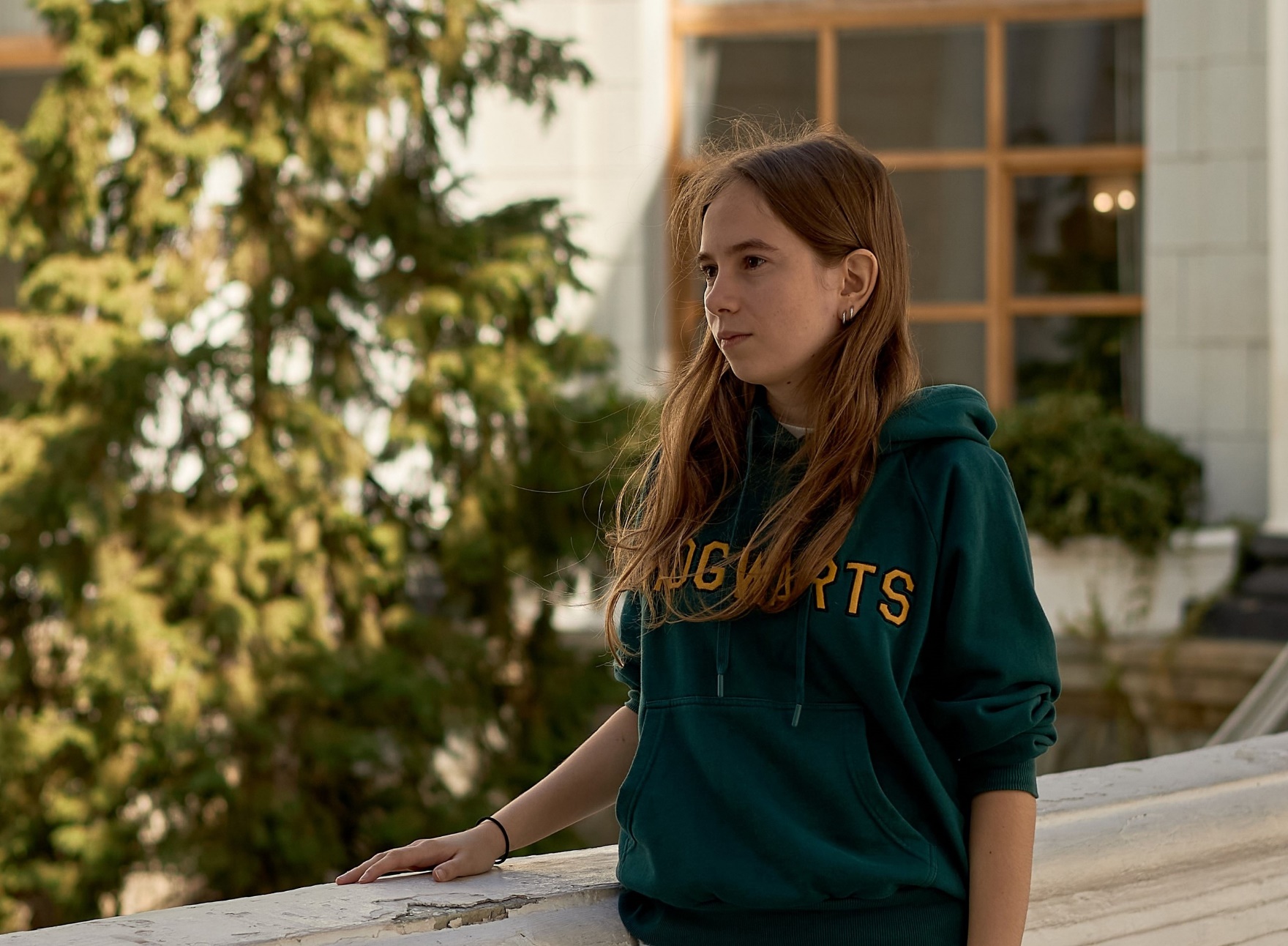 Тимофей
Пискленов

Разработчик программных систем в ИИ
Данил
Бугаенко

Системный администратор и маркетолог
Александр
Залищук

Руководитель проекта, главный разработчик
Ирина
Борская

Инженер-программист Python и Matlab
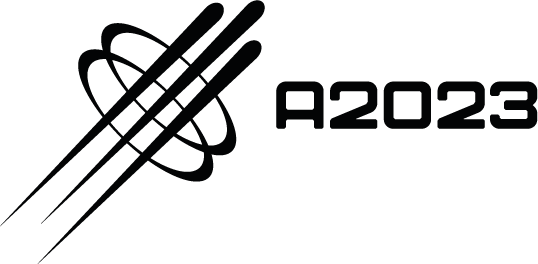 Результаты акселератора НТИ
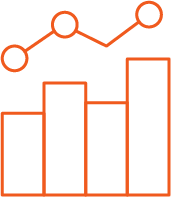 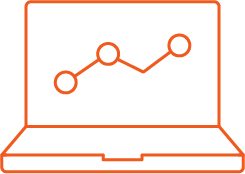 - ВАЛИДАЦИЯ ЦЕЛЕВОЙ АУДИТОРИЯ




- ПОСТРОЕНИЕ ДОРОЖНОЙ КАРТЫ





- ПРОРАБОТКА ФИНАНСОВОЙ МОДЕЛИ
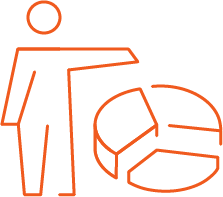 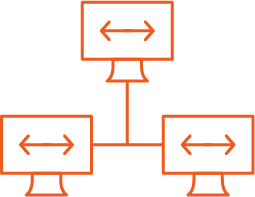 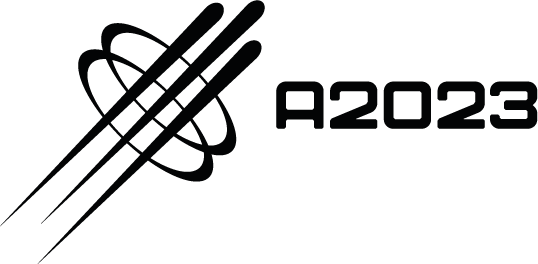 Дорожная карта
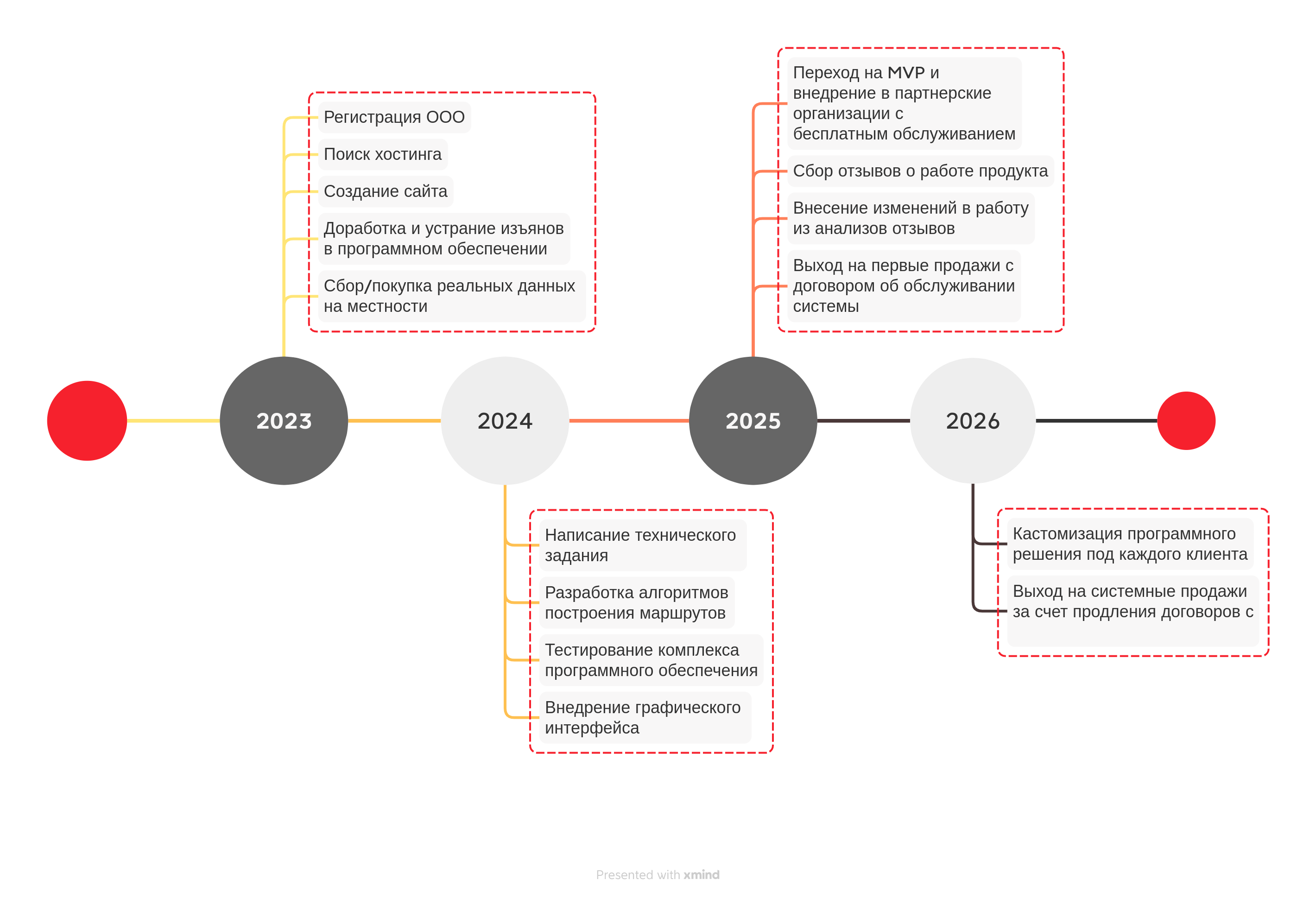 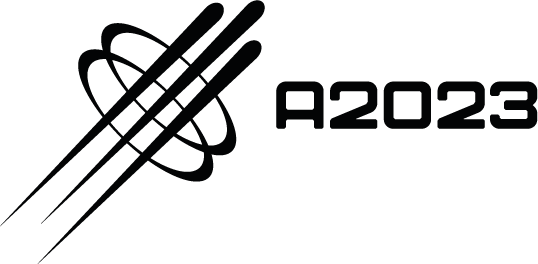 Запрос / предложение
ЗАПРОС:

Финансовая поддержка: субсидии, инвестии, льготы и гранты
Информационна поддержка
Образовательная поддержка
Налоговые льготы
ПРЕДЛОЖЕНИЕ:

Совместные разработки и исследования
Заключение соглашений
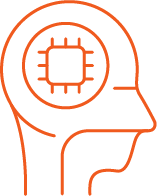 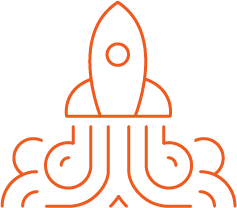 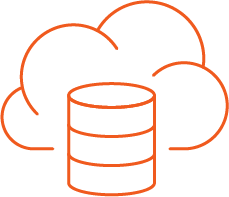 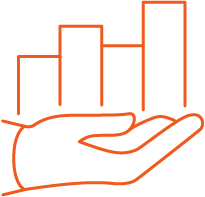 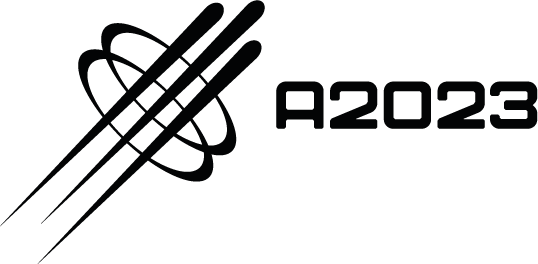 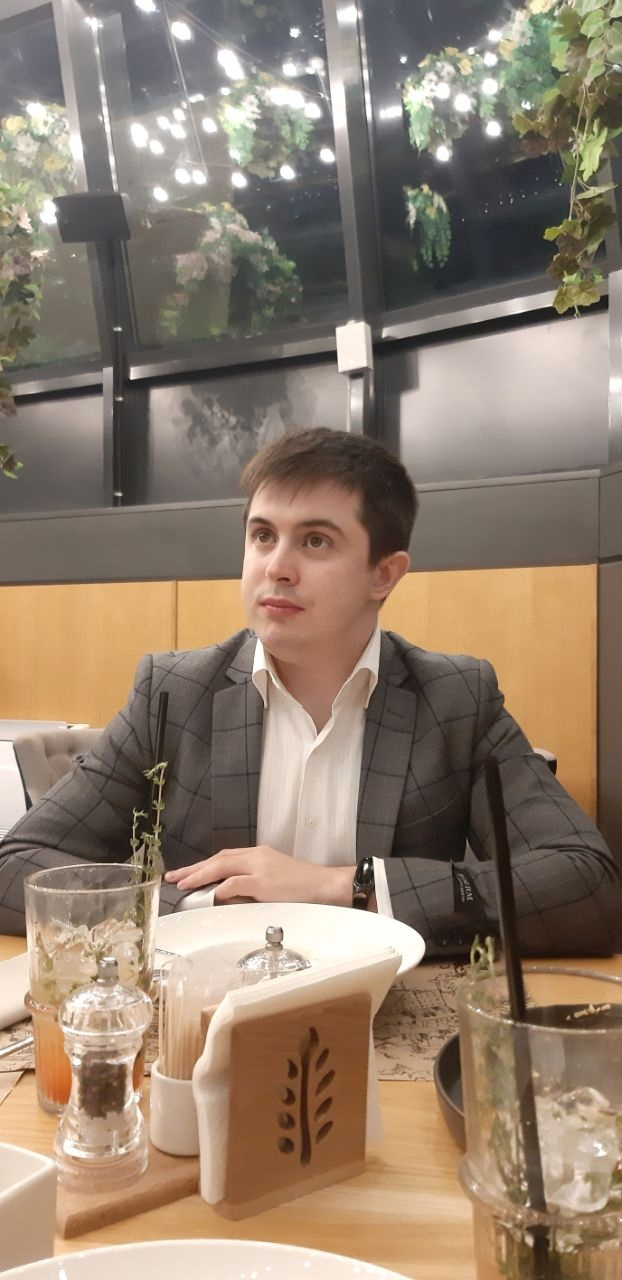 Контакты
Телефон: +79215709263
Адрес почты: sacha15012000@gmail.com
Telegram: @ZaoLALL987
Проект Projects 2035
Профиль в Leader ID
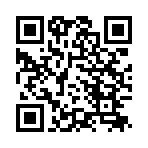 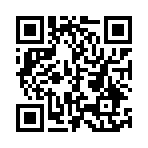